Ung Företagsamhet
- en organisation som utbildar i entreprenörskap
Norr till söder
Läsåret 2011/2012
Antal regioner Ung Företagsamhet har verksamhet i: 24 (24)
Antal UF-företag: 6 452 (6 245)  
Antal UF-elever: 20 443 (19 980) 
Antal kvinnliga elever: 10 752 (10 429) 
Antal manliga elever: 9 691 (9 391) 
Antal aktiva  lärare med UF-företag 1 720 (1 618)
Antal rådgivare: 7 040 (7 196) 
Antal skolor som erbjuder Ung Företag-samhets koncept UF-företagande: 591 (567) 
Antal elever som drivit UF-företag sedan starten 1980: Ca 235 000
Siffrorna inom parentes avser läsåret 2010/2011
2
3
Hur ser UF-företagen ut?
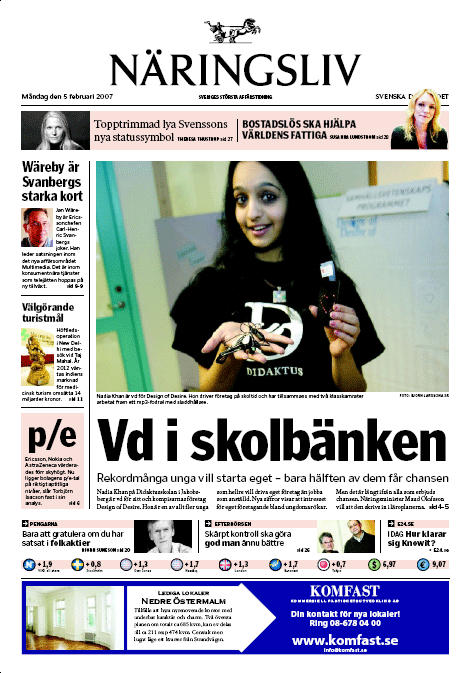 Läsåret 2011/2012
Ett UF-företag består i snitt av ca 3,2 elever och består till 53 procent av kvinnor.
55 % kvinnor har en VD-roll i UF-företagen.
4
Vad händer med eleverna?
8 av 10 elever har lärt sig mer om villkoren för företagande. Dessutom uppger eleverna att de fått:
ökad förmåga att fatta beslut
ökad samarbetsförmåga
ökat självförtroende
ökad problemlösningsförmåga
5
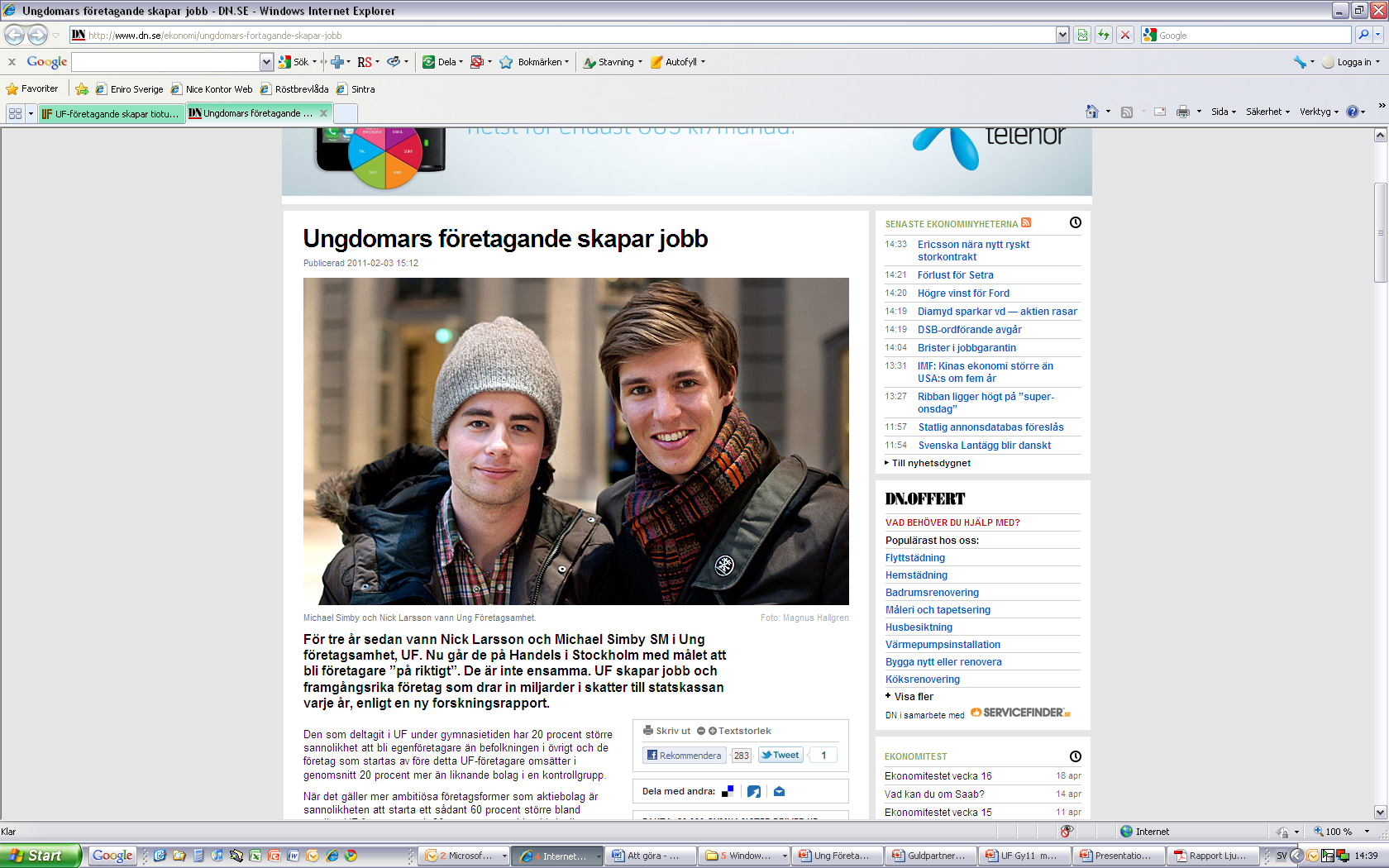 DN 2011-02-03
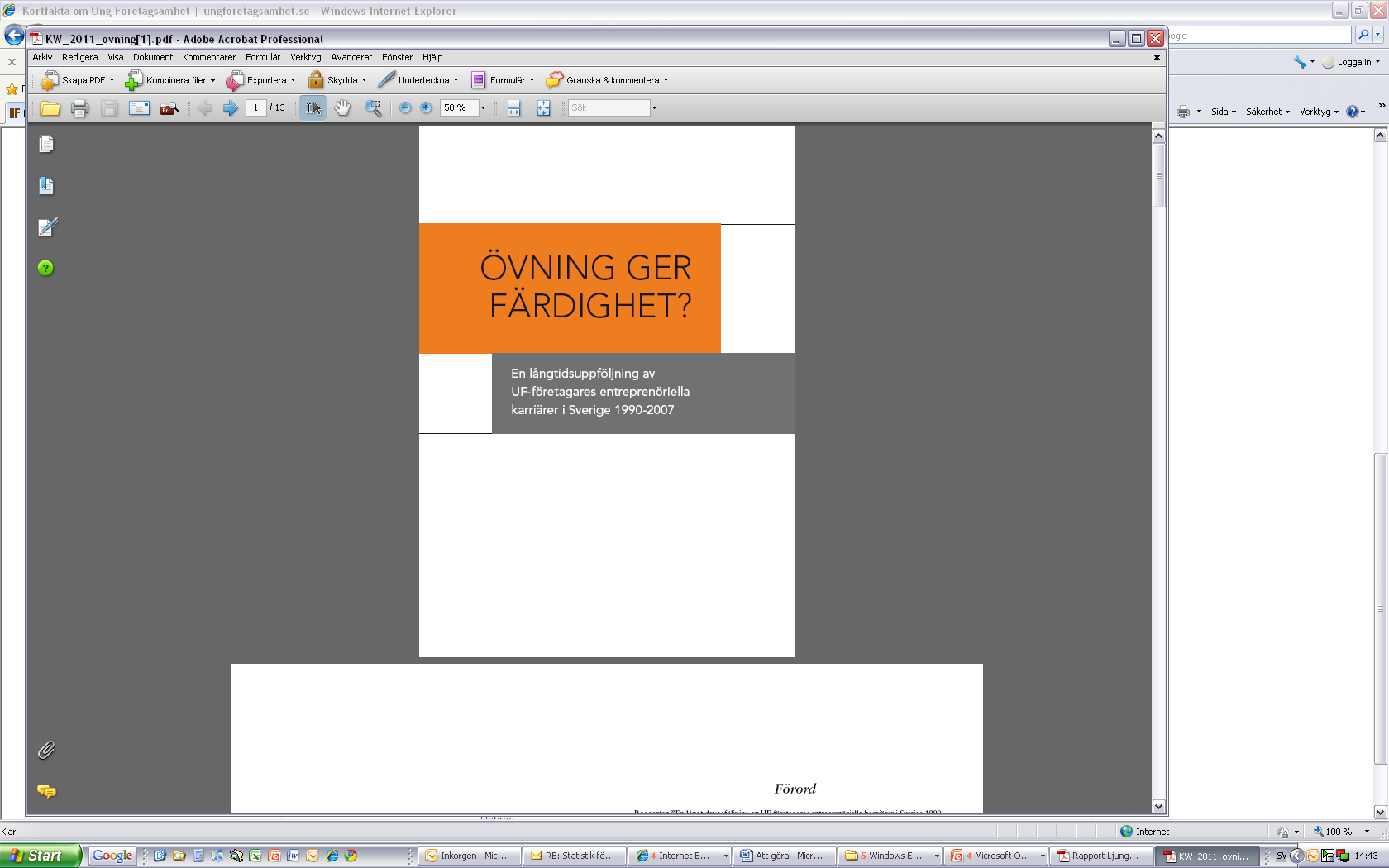 6
Rapporten – En långtidsuppföljning av UF-företagares
entreprenöriella karriärer i Sverige 1990-2007 – är en
Utvärdering av långtidseffekterna av praktisk övning
i entreprenörskap i unga år. 
Författaren Karl Wennberg, doktor vid Handelshögskolan i
Stockholm, har genomfört rapporten genom att samköra Ung
Företagsamhets anonyma register med Statistiska Centralbyråns register om personers arbetsmarknadsaktiviteter och företagande.

Underlaget till rapporten utgörs av en databas innehållande
samtliga 166 606 personer som drivit ett UF-företag någon gång under sin gymnasietid 1980-2007, samt samtliga företag drivna av dessa under perioden 1990-2007.
Övning ger färdighet!
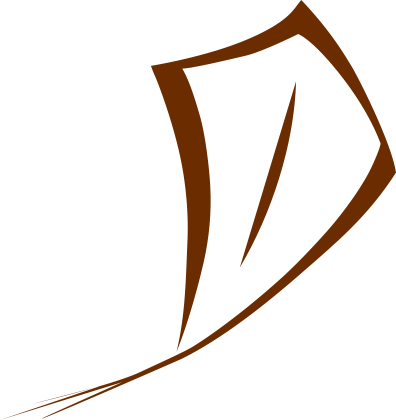 7
Jämförelserna visar att det är 20 procents större sannolikhet att före detta UF-företagare startar företag under den tidiga delen av sin karriär jämfört med befolkningen i övrigt. 

Skillnaderna är än större vad gäller de mer ambitiösa formerna av företagsstarter – de som sker i aktiebolagsform. 

När det gäller att starta företag som aktiebolag är sannolikheten 60 procent större för manliga före detta UF-företagare respektive 80 procent för kvinnliga jämfört med män respektive kvinnor utan UF-bakgrund.
Övning ger färdighet!
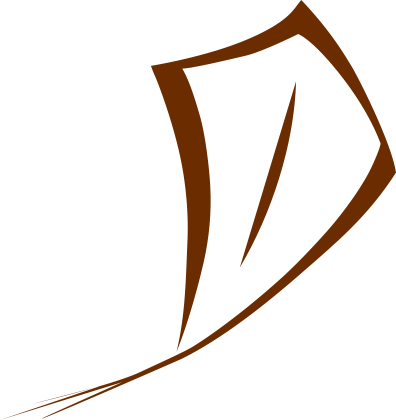 8
Tre koncept och ett alumninätverk
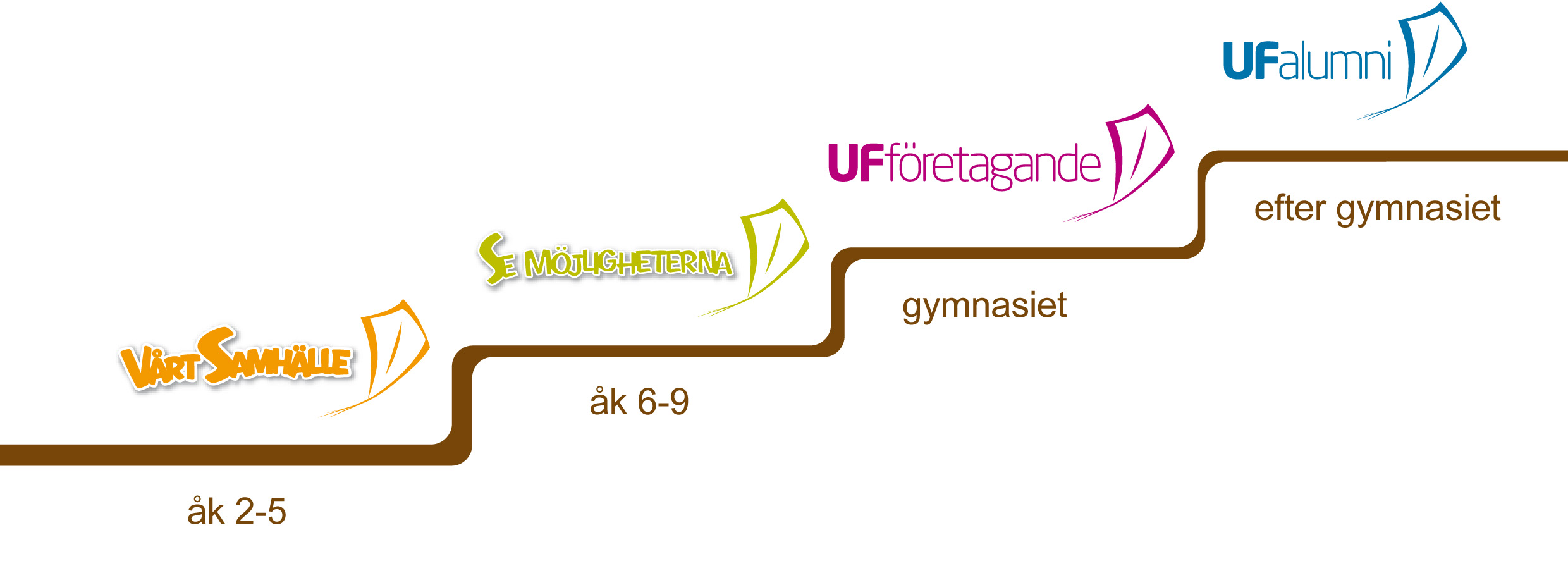 9